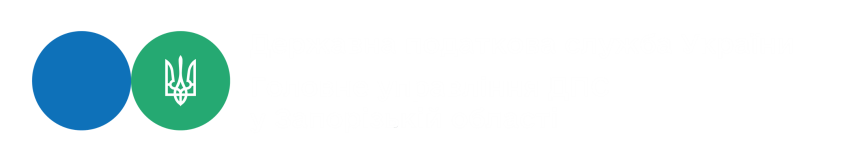 Світлана Баневич
начальниця управління оподаткування фізичних осіб Головного управління ДПС у Запорізькій області
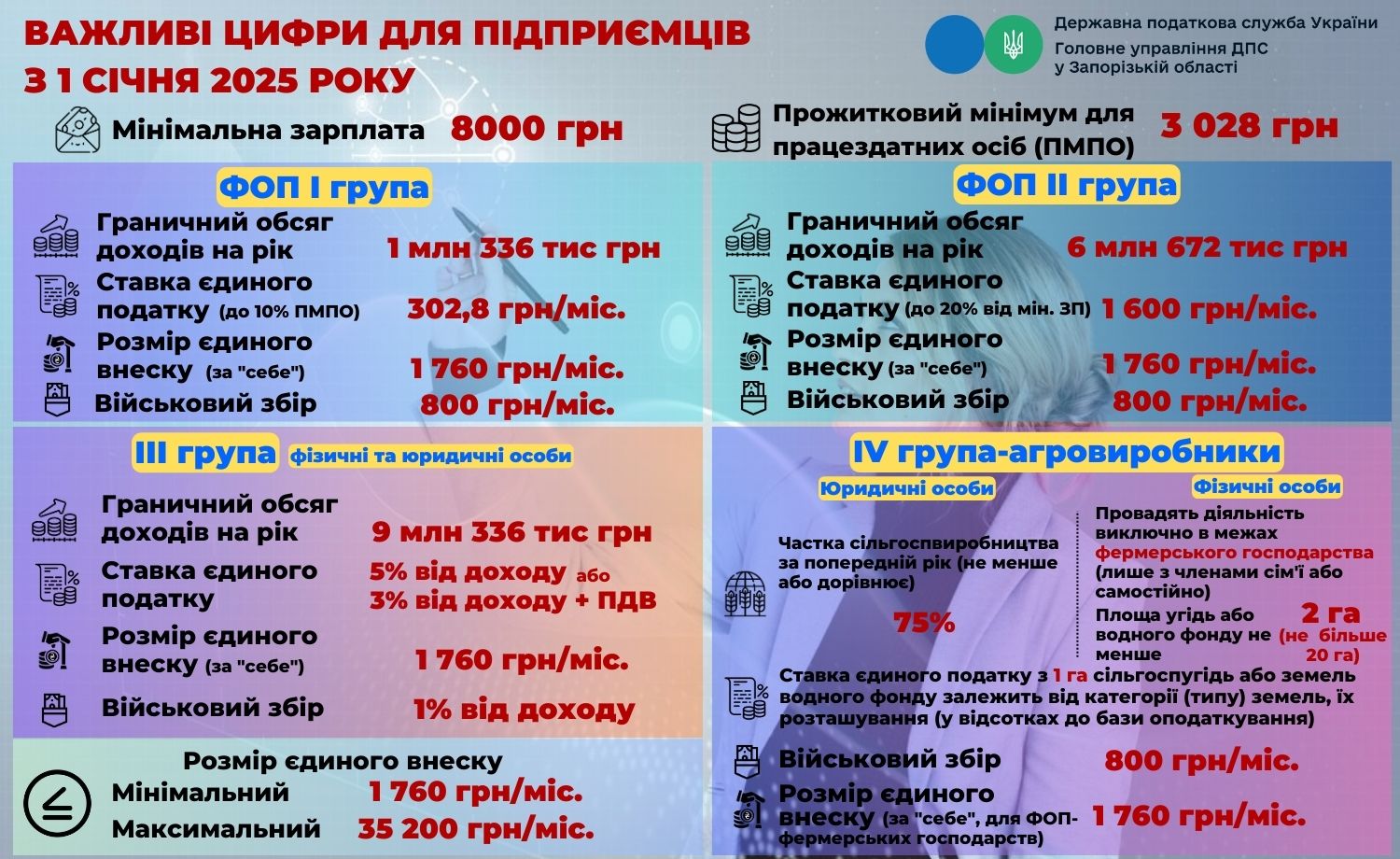 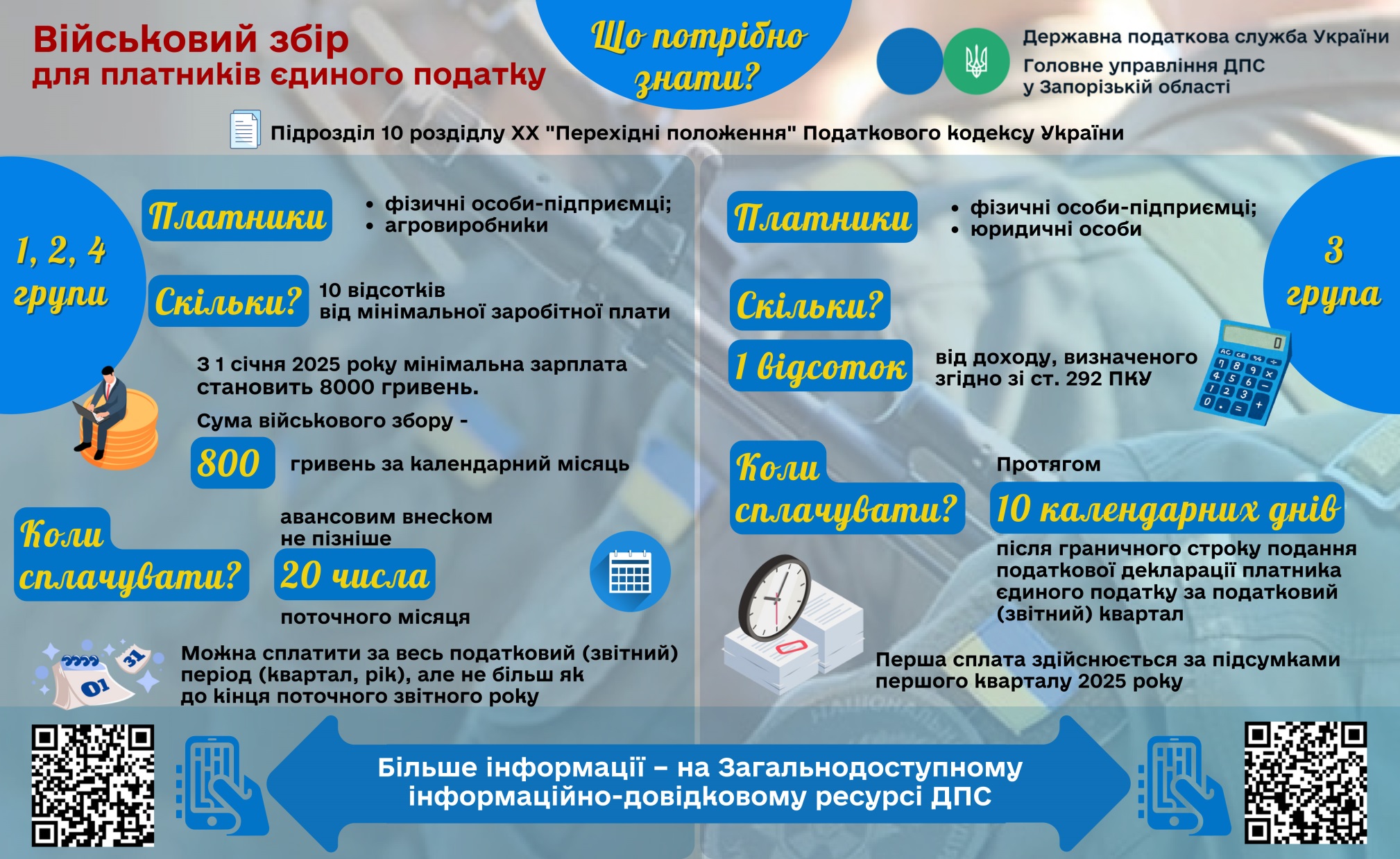 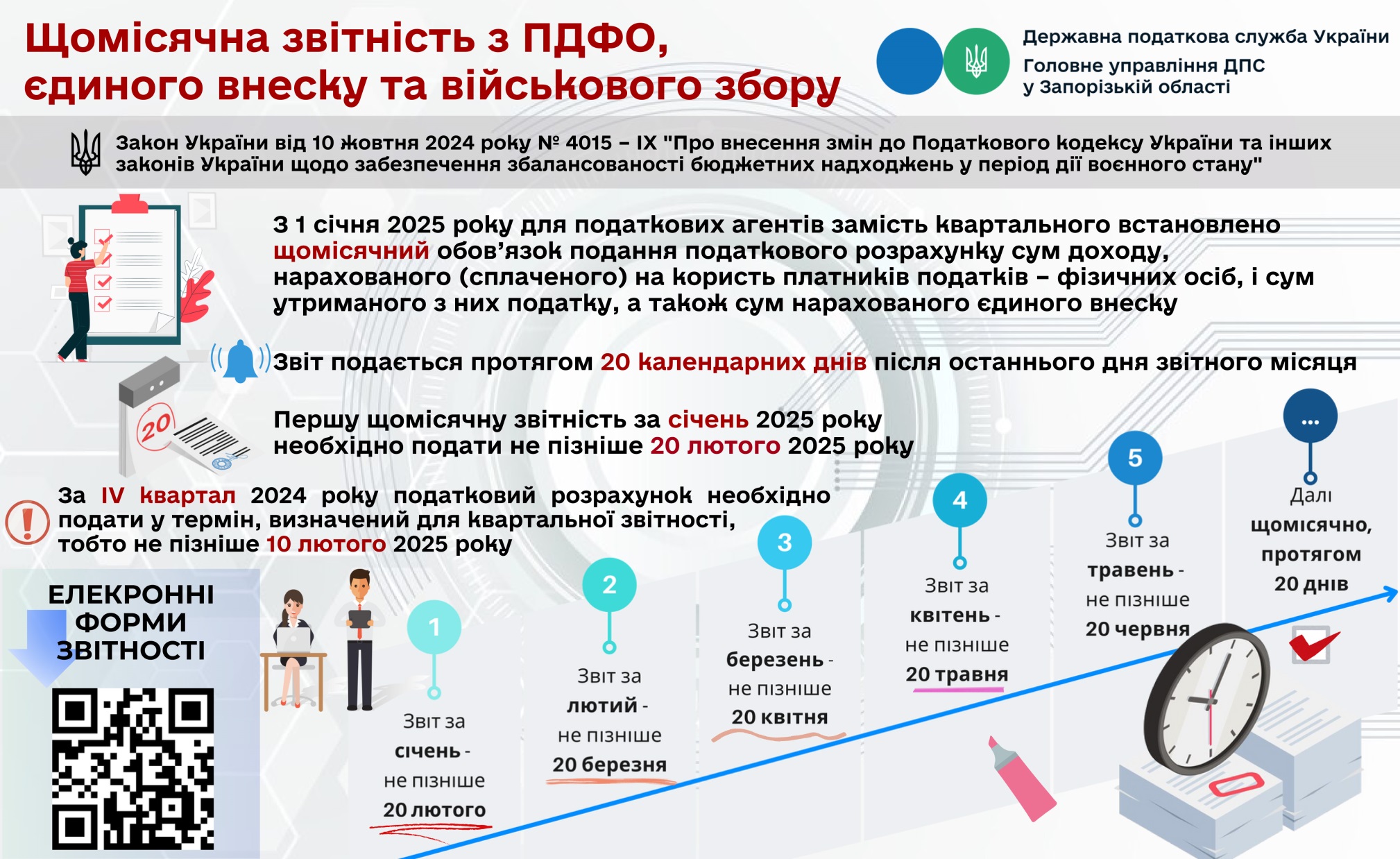 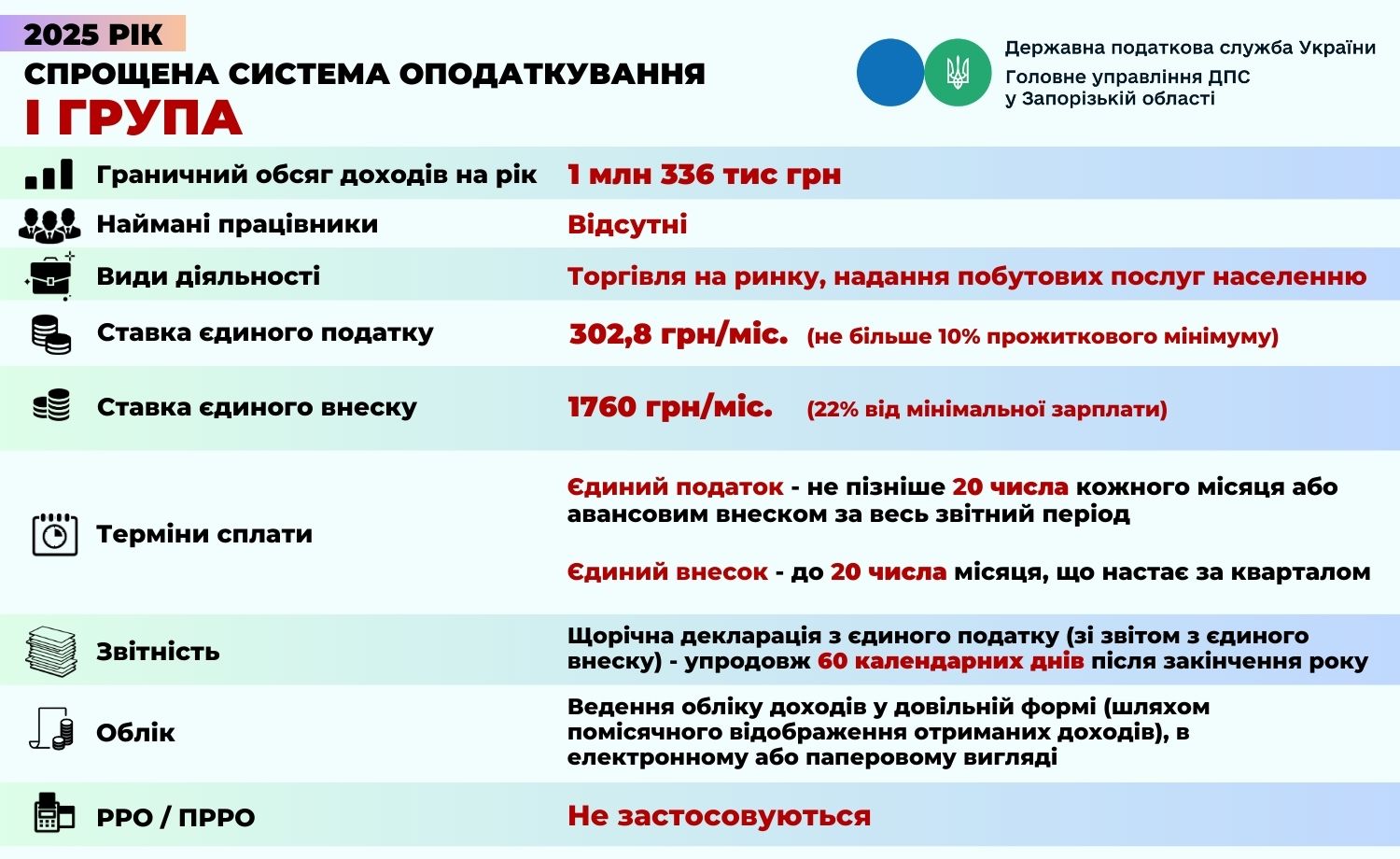 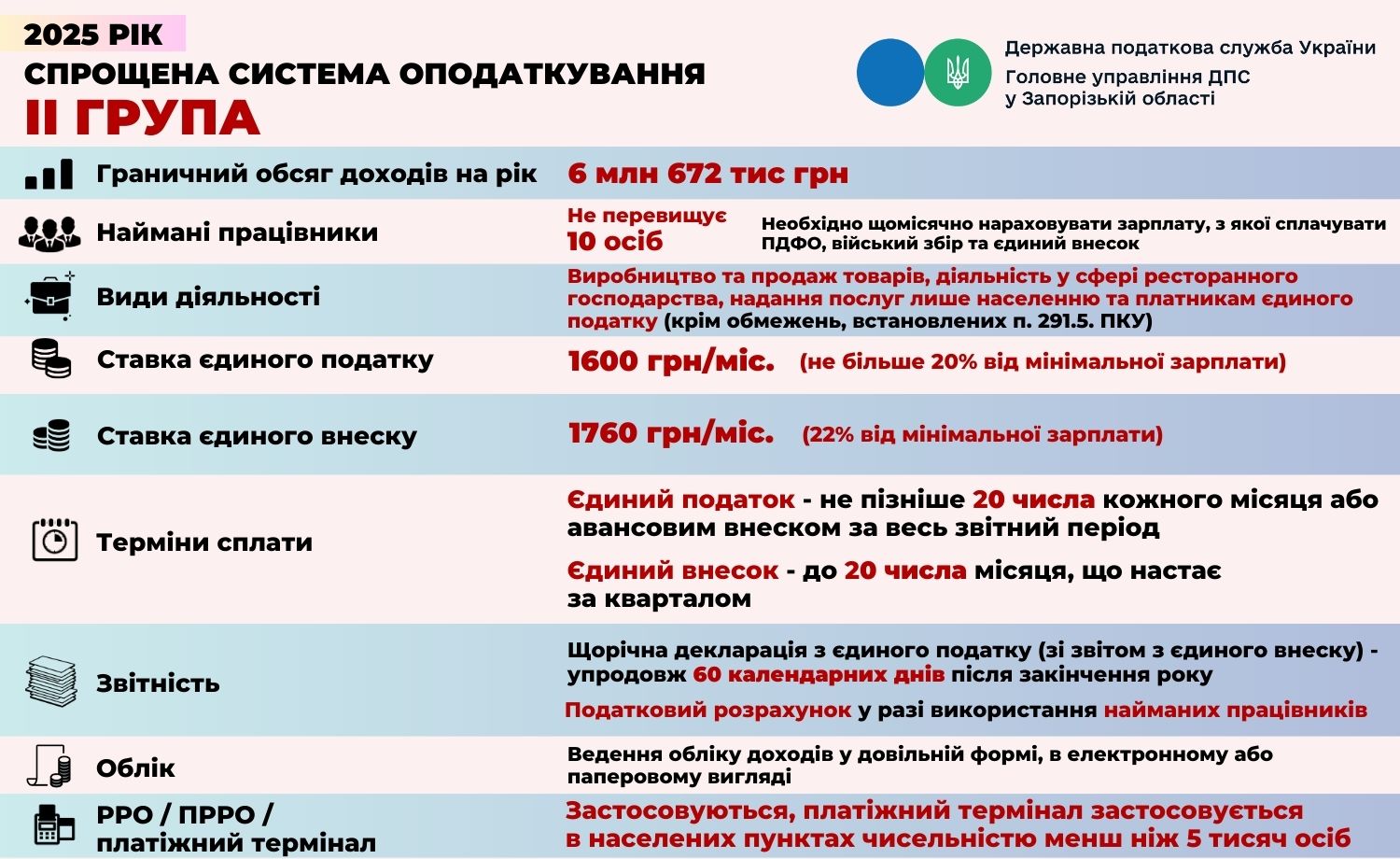 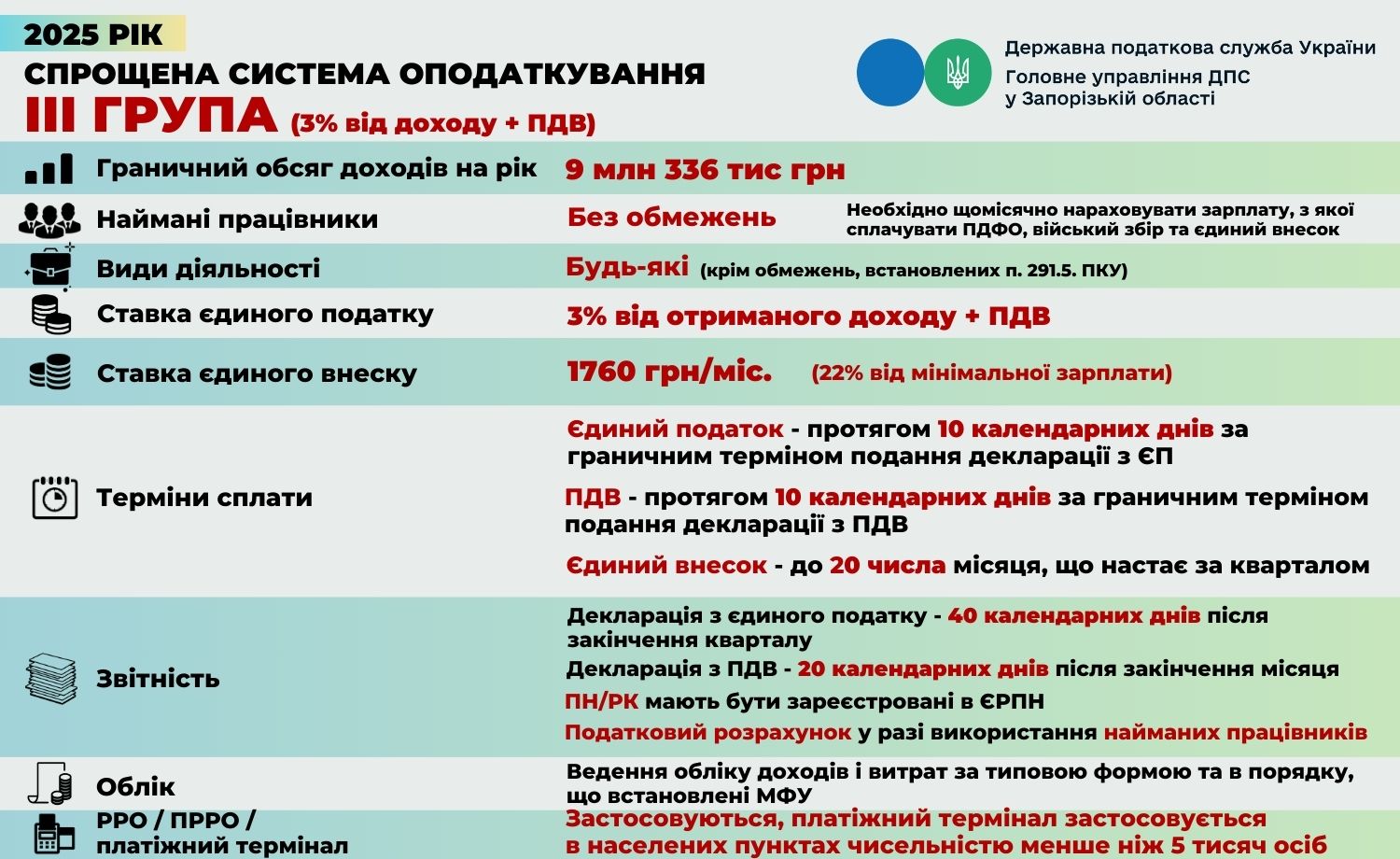 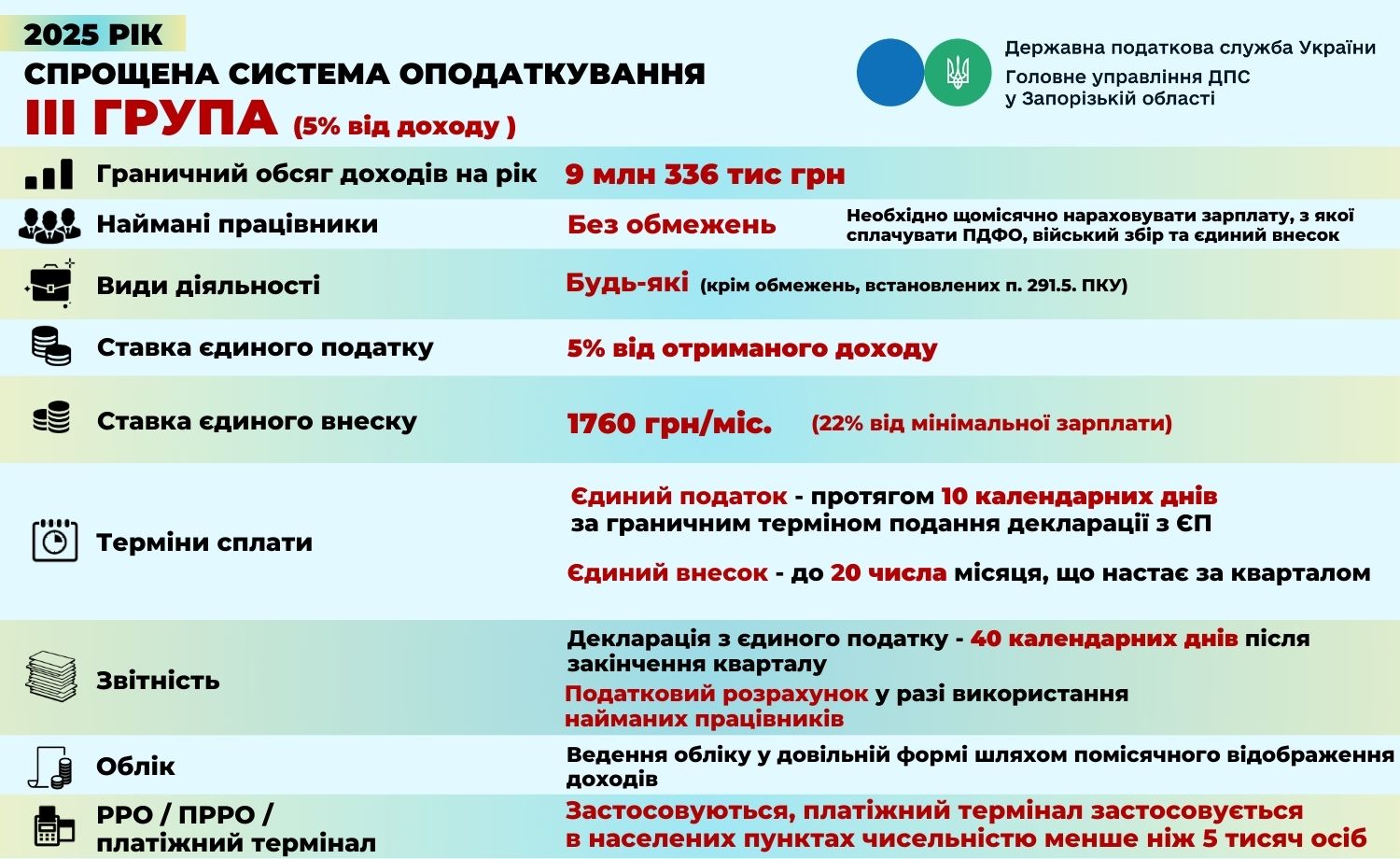 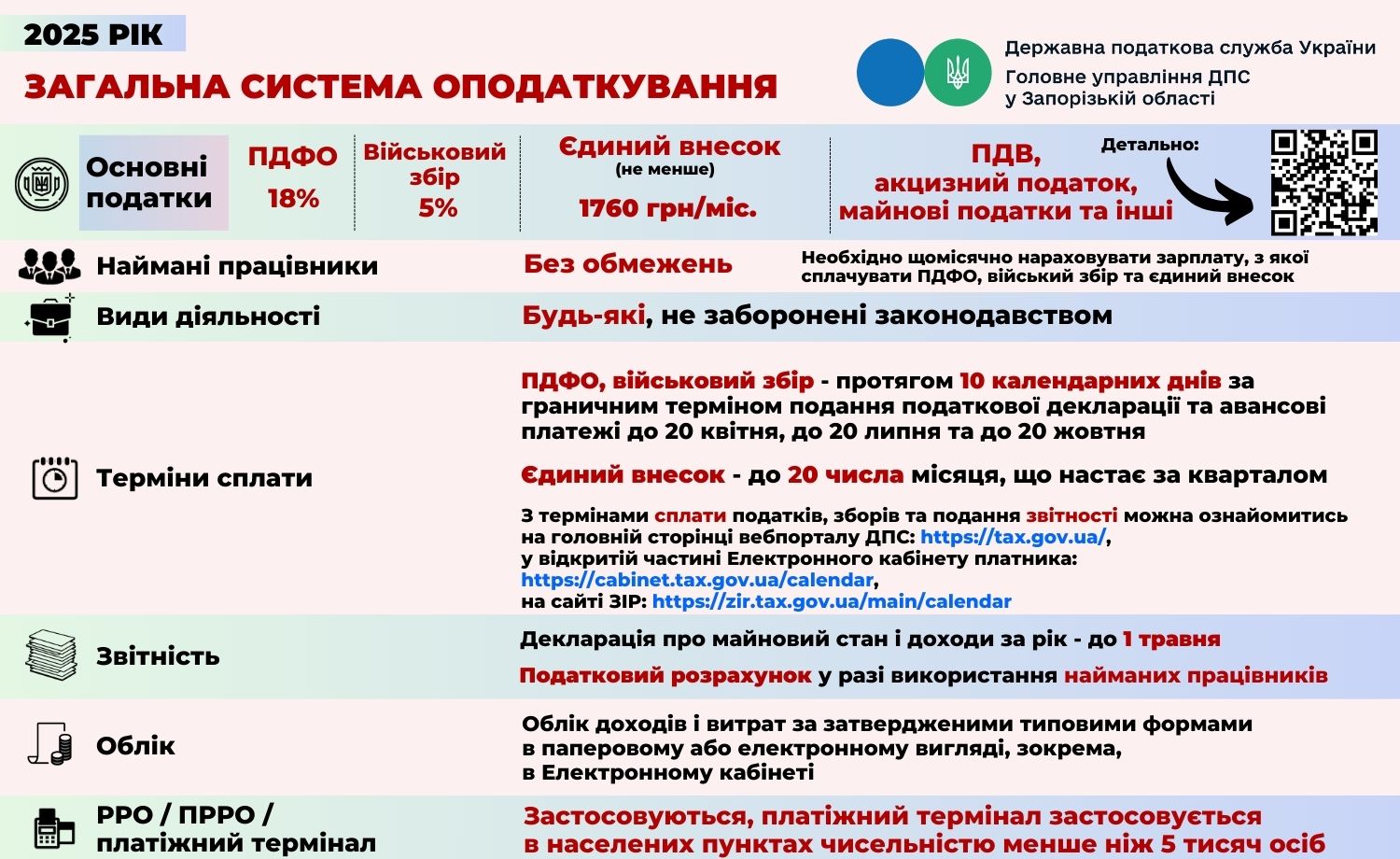 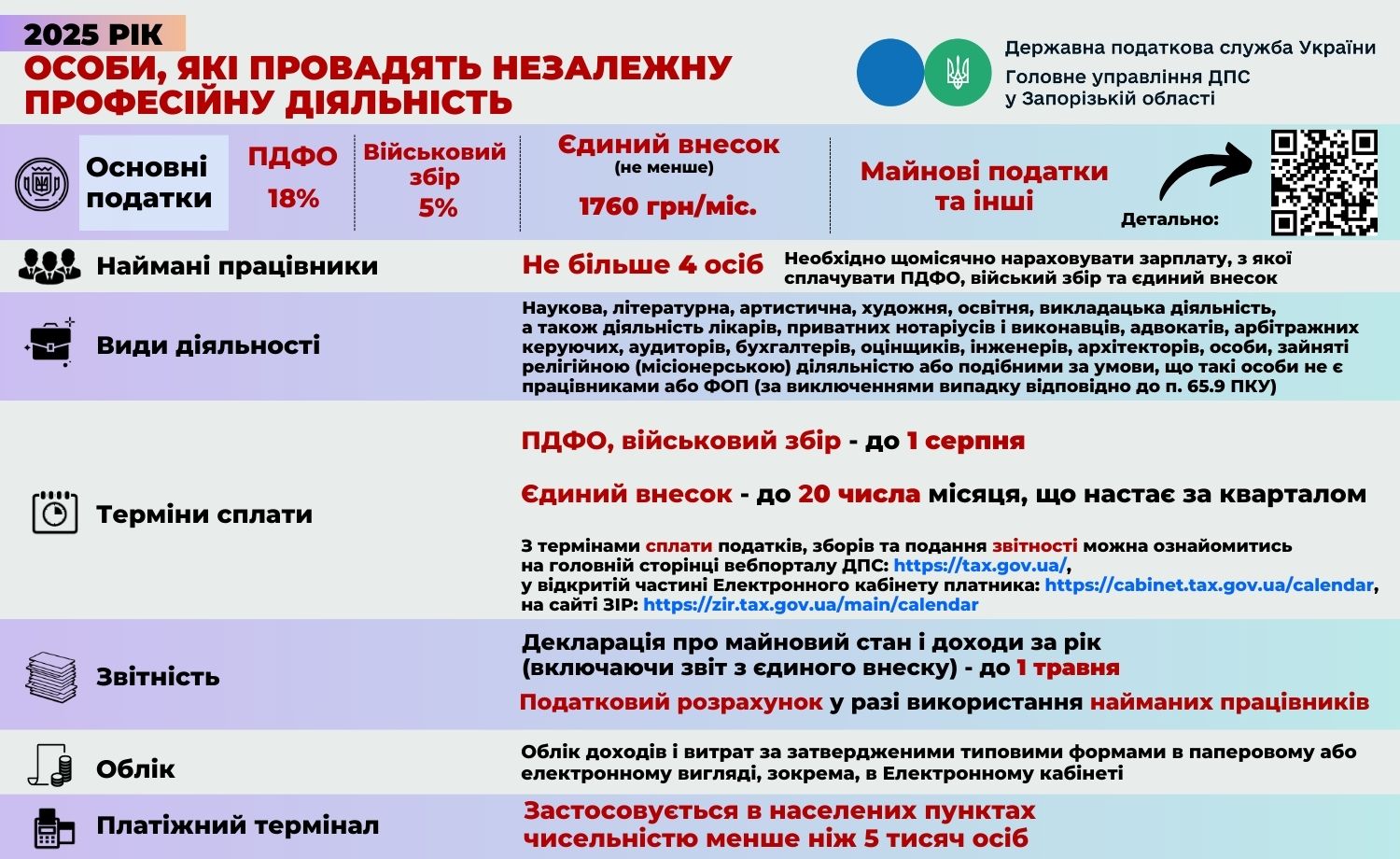